Welkom
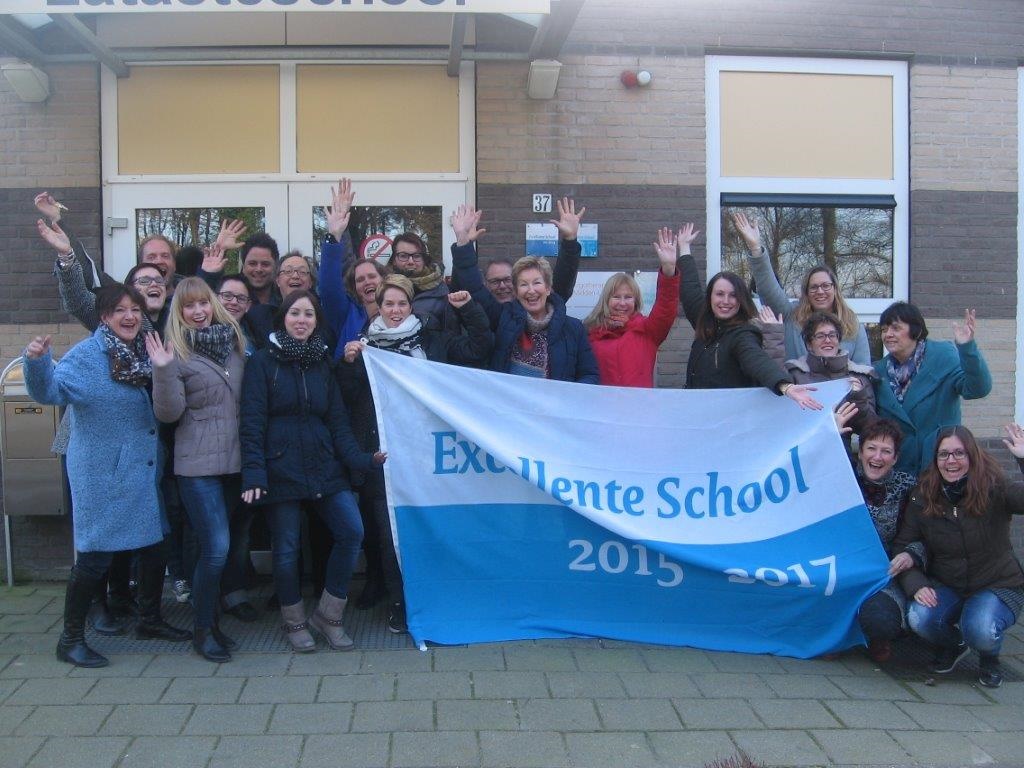 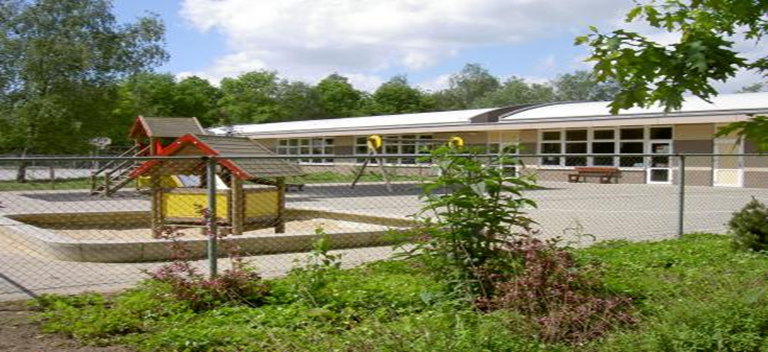 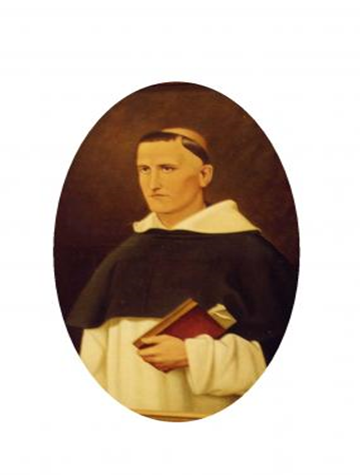 Geschiedenis
De oorsprong lag in het werk van de zusters Dominicanessen van Bethanië

Père Lataste was de stichter van deze orde voor vrouwen

In 1945 kreeg de zustercongregatie de taak om na de Tweede Wereldoorlog te zorgen voor verwaarloosde/verwilderde jeugd en kinderen van NSB-ers

1973 ZMOK-school

2003 School voor Cluster IV –onderwijs

2014 Wet Passend Onderwijs: Categorie 1 school
Verleden-Heden
2004 Aloysius Stichting
Missie: ‘Heb zorg voor een ander , zeker als die ander het moeilijker heeft dan jezelf en ook al gaat die zorg een beetje ten koste van jezelf.

Heden: We zetten ons vanuit de kernwaarden: onvoorwaardelijkheid, kracht en passie in voor  voor het aan ons toevertrouwde kind
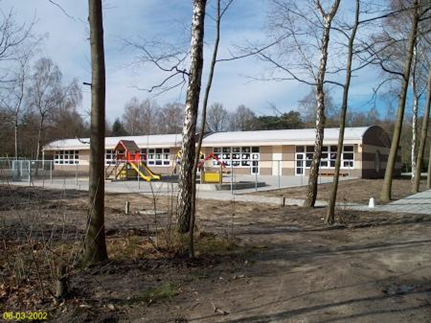 Heden
De Latasteschool, een regio school geeft onderwijs en ondersteuning aan leerlingen, die vanwege hun sociaal/emotionele beperkingen in het basisonderwijs of voorschoolse traject vastlopen. 
60-65 % zijn leerlingen met een ASS
20-25 % zijn kinderen met ADHD
 5-10% hechtingsproblematiek
Rest: NLD, ODD, IED, co-morbiditeit
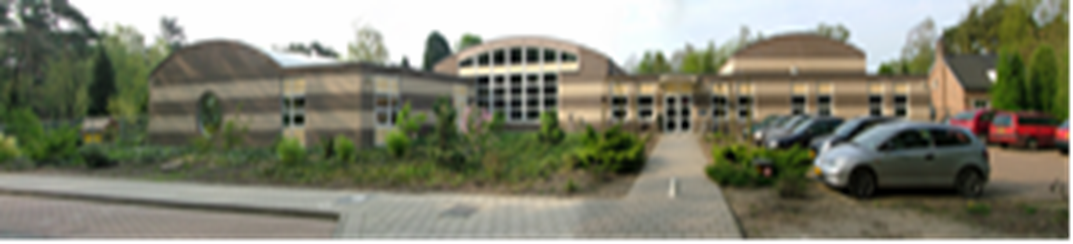 Locatie directeur
IB
bovenbouw
IB
benedenbouw
Interne
deskundigen
Groepen
1/5
Lkr.
Specialisten
ondersteuner
Groepen
6/8
Lkr.
Specialisten
ondersteuner
Externe deskundigen
Partners:
Rubicon
PGZ
PSW
CJG
Daelzicht
Kaolder
Pr. Ellen V 
Pr. Marlou Janssen
Organogram
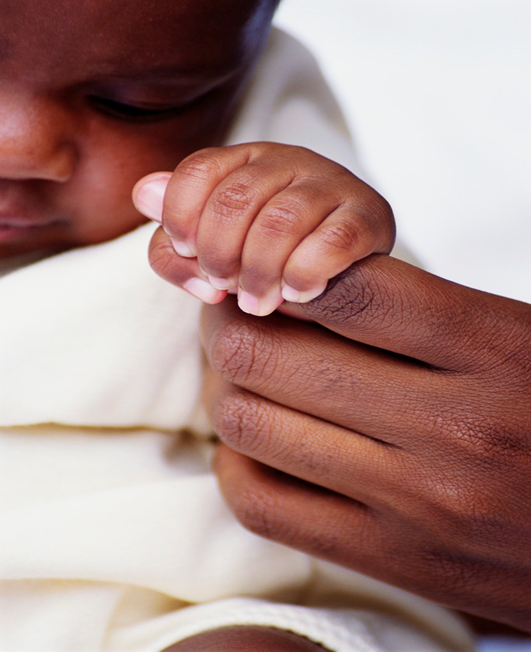 Zorgstructuur
Gefaseerd:
1, Klassenmanagement (DIM, PAD,  PBS, 
4 D-Model).

2, Interne deskundigen: Ib-ers, psycholoog, orthopedagoog, logopedist, gespecialiseerde leerkrachten, schoolmaatschappelijk deskundige, svib-er, dyslexie specialist, specialist beelddenken, trainer Observatorium.

3, Externe expertise in school: psycho-motorisch therapie, ergotherapie, kinderfysiotherapie, psychotherapie, remedial teaching, EED, neurofeedbacktraining, begeleiding individueel


                               Latasteschool Integraal Kind Centrum
Zorgstructuur
OUDERS
1, Kwalitatief goed onderwijs
IB-ers


M
D
O



C
v
B
2, Differentiatie
Intern deskundigen: gespecialiseerde lkr., (SVIB etc.), logopedist, orthopedagoog, psych., schoolmaatschappelijk deskundige, trainer observatorium
3, Consultatie
4, Consultatie/inzet interne deskundigen
Extern deskundigen op school: rt, ergo, fysio, pmt, neurofeedback, EED, revalidatiearts, psychotherapeut,
psychiater
5, Consultatie/inzet externe deskundigen
6, Consultatie, de zorg voor het kind kan niet worden gegeven
Zorg kan of hoeft niet meer worden gegeven: via BTO andere vorm onderwijs
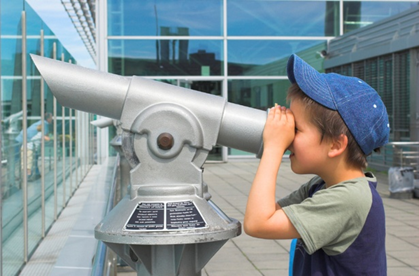 Rapport
De school werkt met haar leerlingen vanuit: het ontwikkelingsperspectief
Ultieme doel: Kind mede eigenaar van zijn eigen ontwikkeling
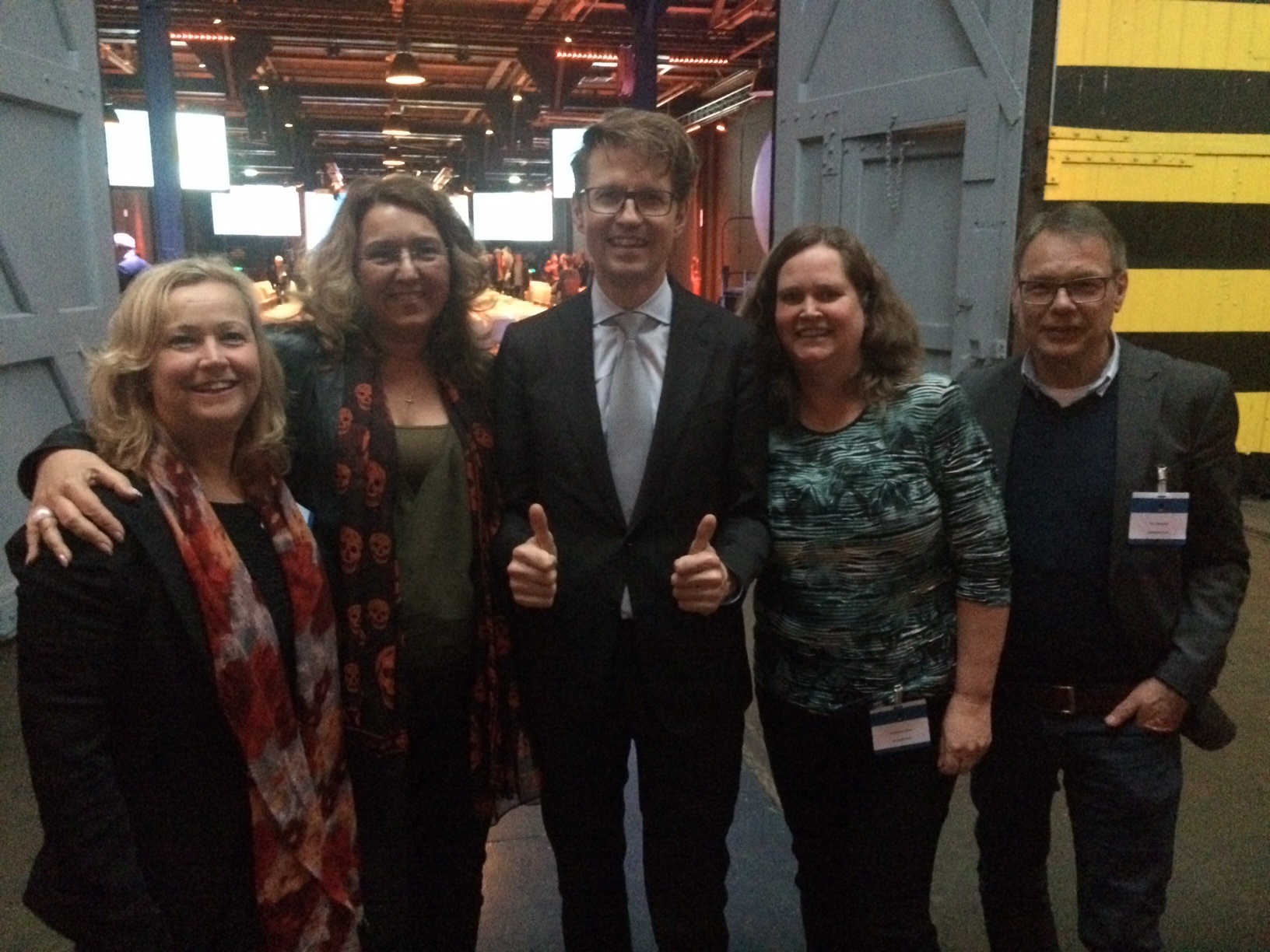 Latasteschool: Integraal Kind Centrum                                           4-14 jaar
Tot slot
“We doen het voor hen
die onze toekomst zijn”


Team Latasteschool